Учреждение образования 
«Гомельский государственный университет 
имени Франциска Скорины»
Кафедра геологии и географии
ФОТОКАТАЛОГ ПО ДИСЦИПЛИНЕ «ПАЛЕОНТОЛОГИЯ»
ЧАСТЬ V
ТИП MOLLUSCA
КЛАСС GASTROPODA
Тип Mollusca
Класс Gastropoda
Подкласс Prosobranchiata (переднежаберные)
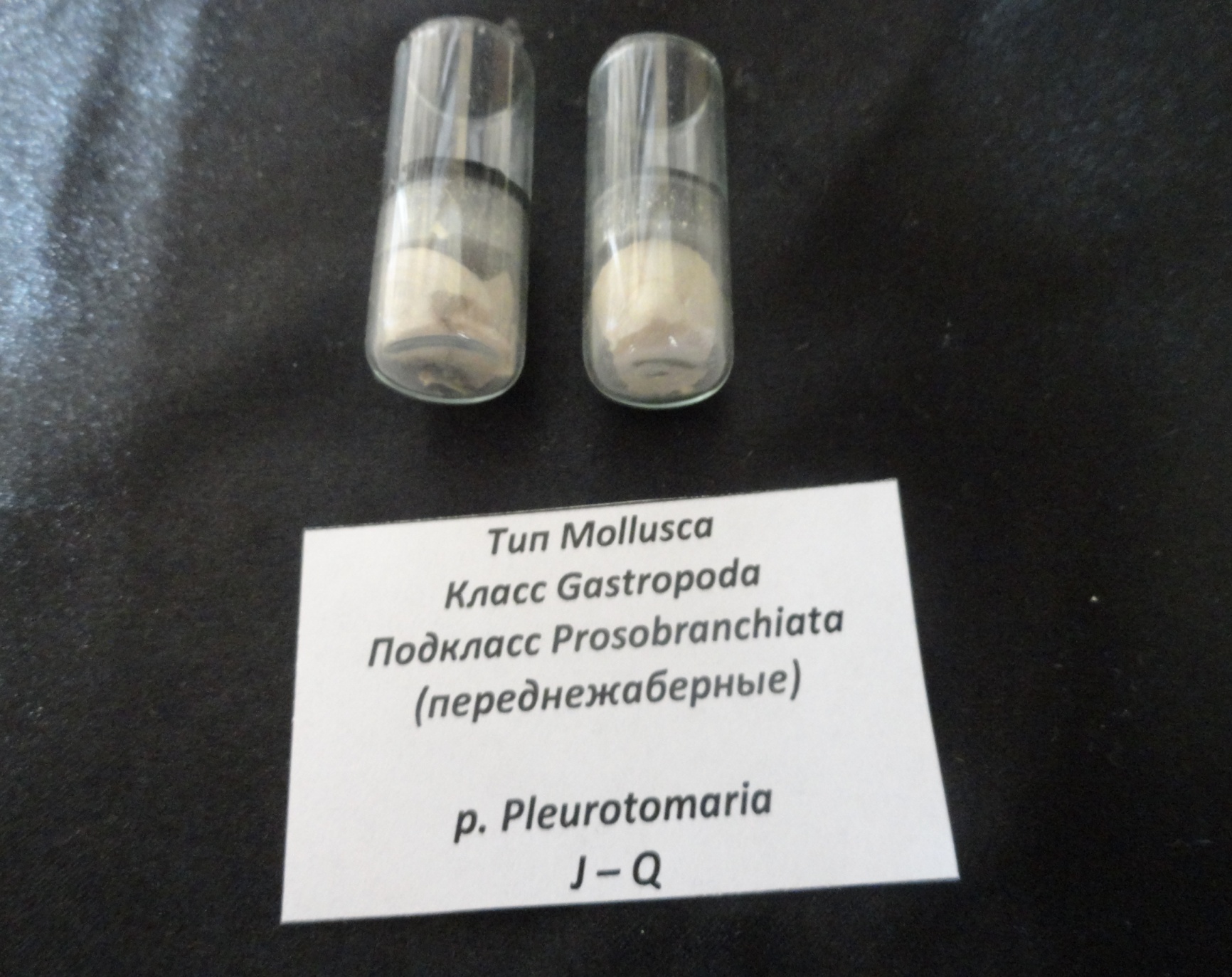 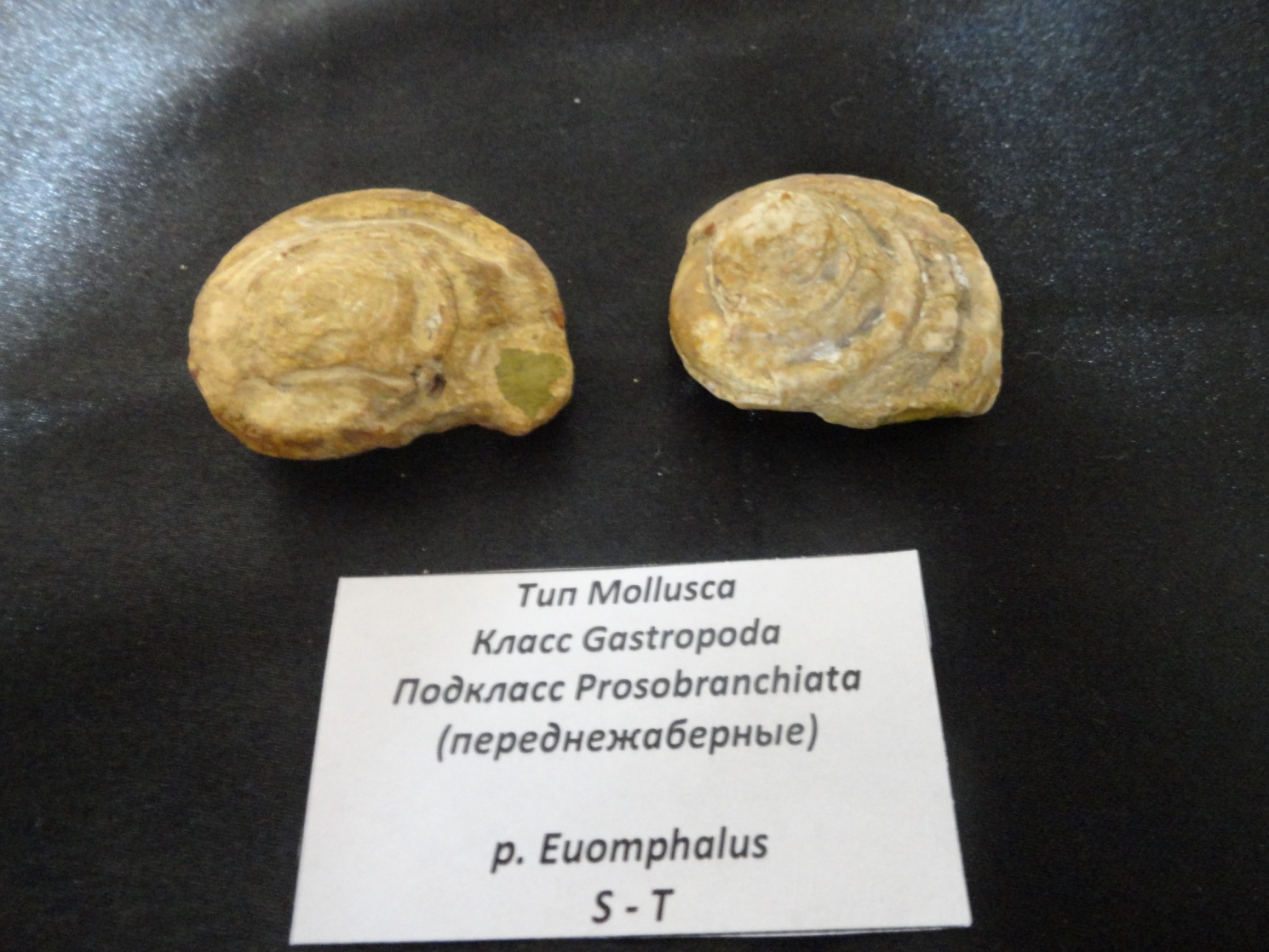 р. Pleurotomaria
J – Q
р. Euomphalus
S - T
Тип Mollusca
Класс Gastropoda
Подкласс Prosobranchiata (переднежаберные)
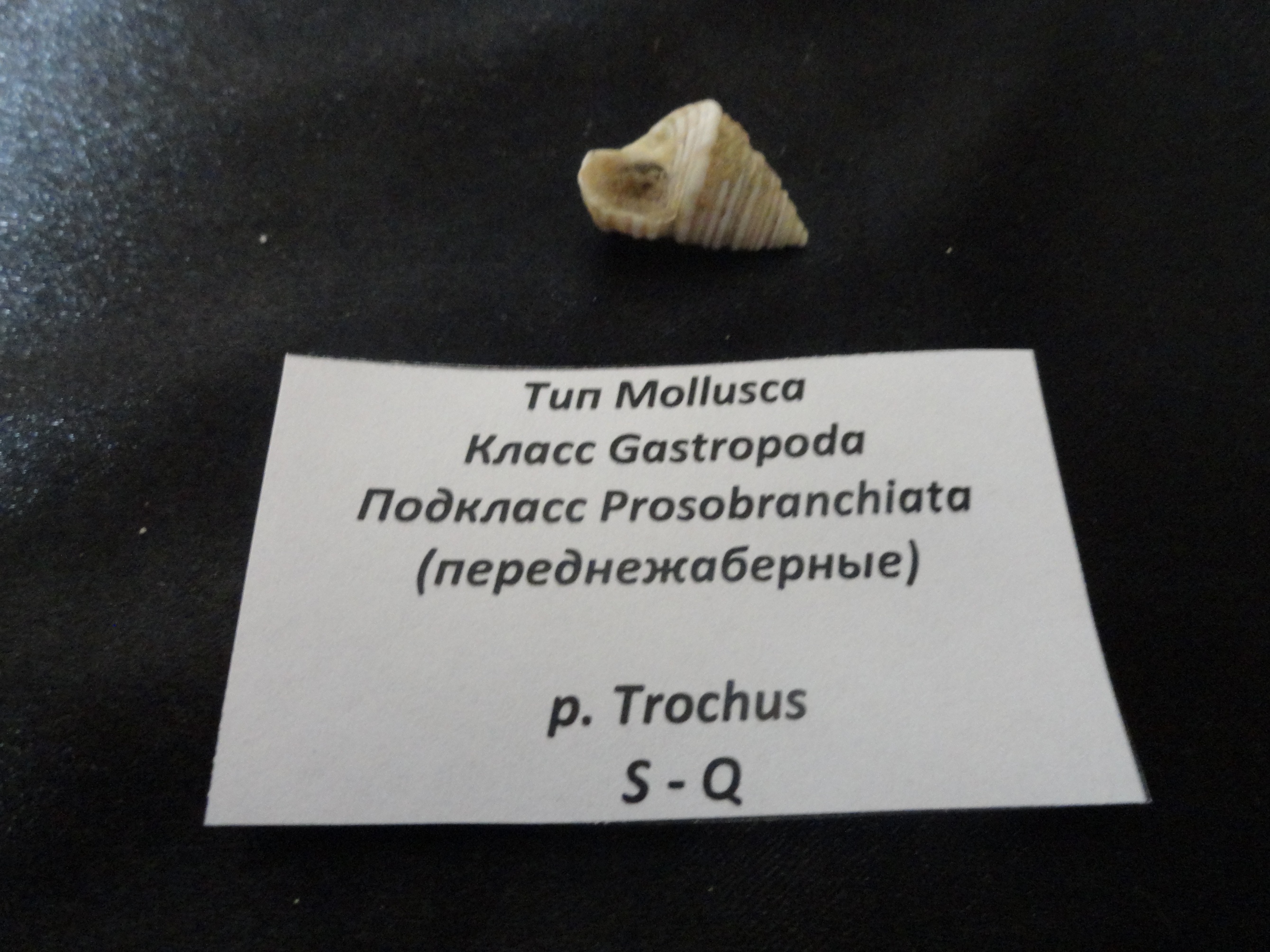 р. Trochus
S - Q
Тип Mollusca
Класс Gastropoda
Подкласс Prosobranchiata (переднежаберные)
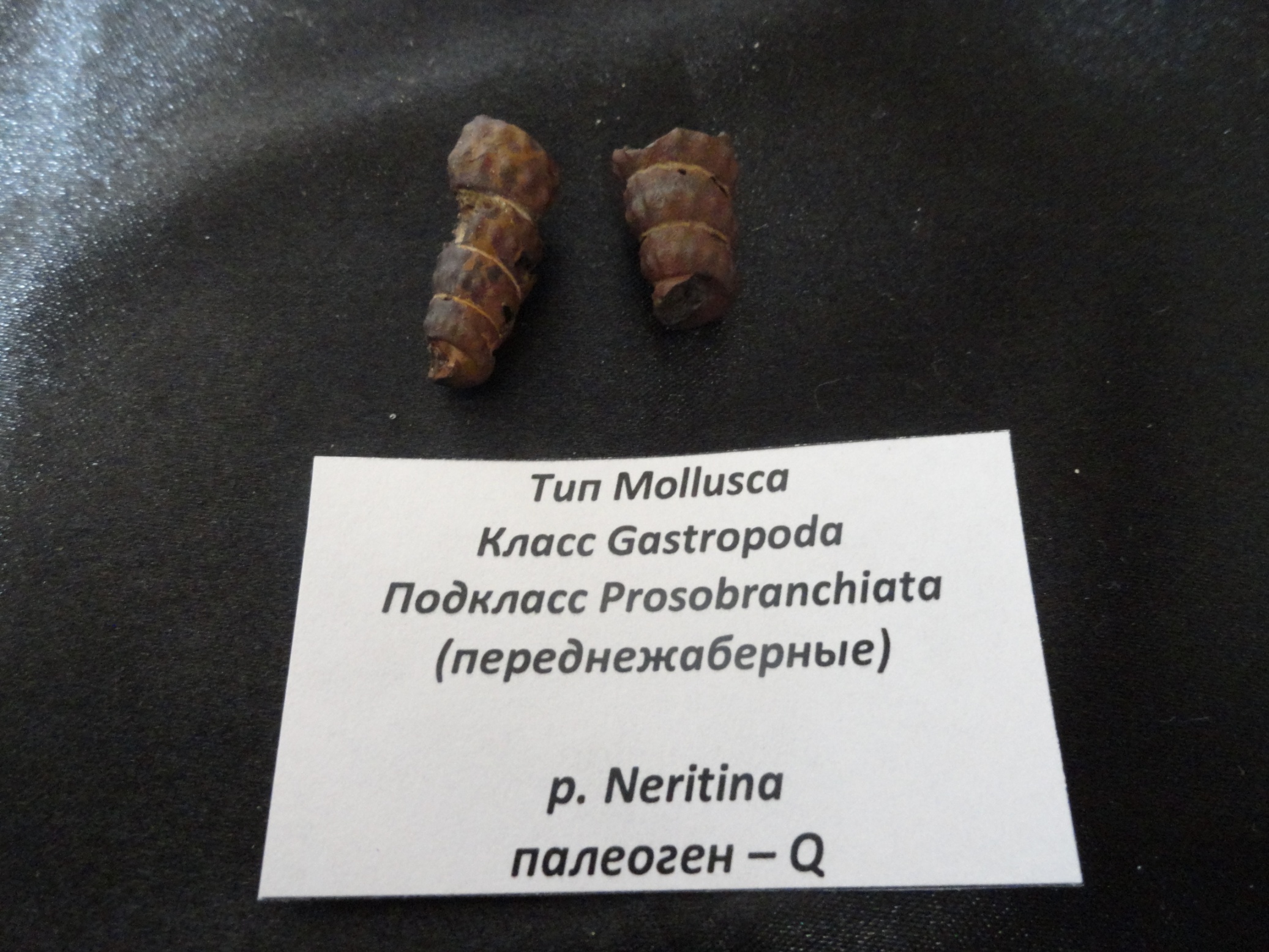 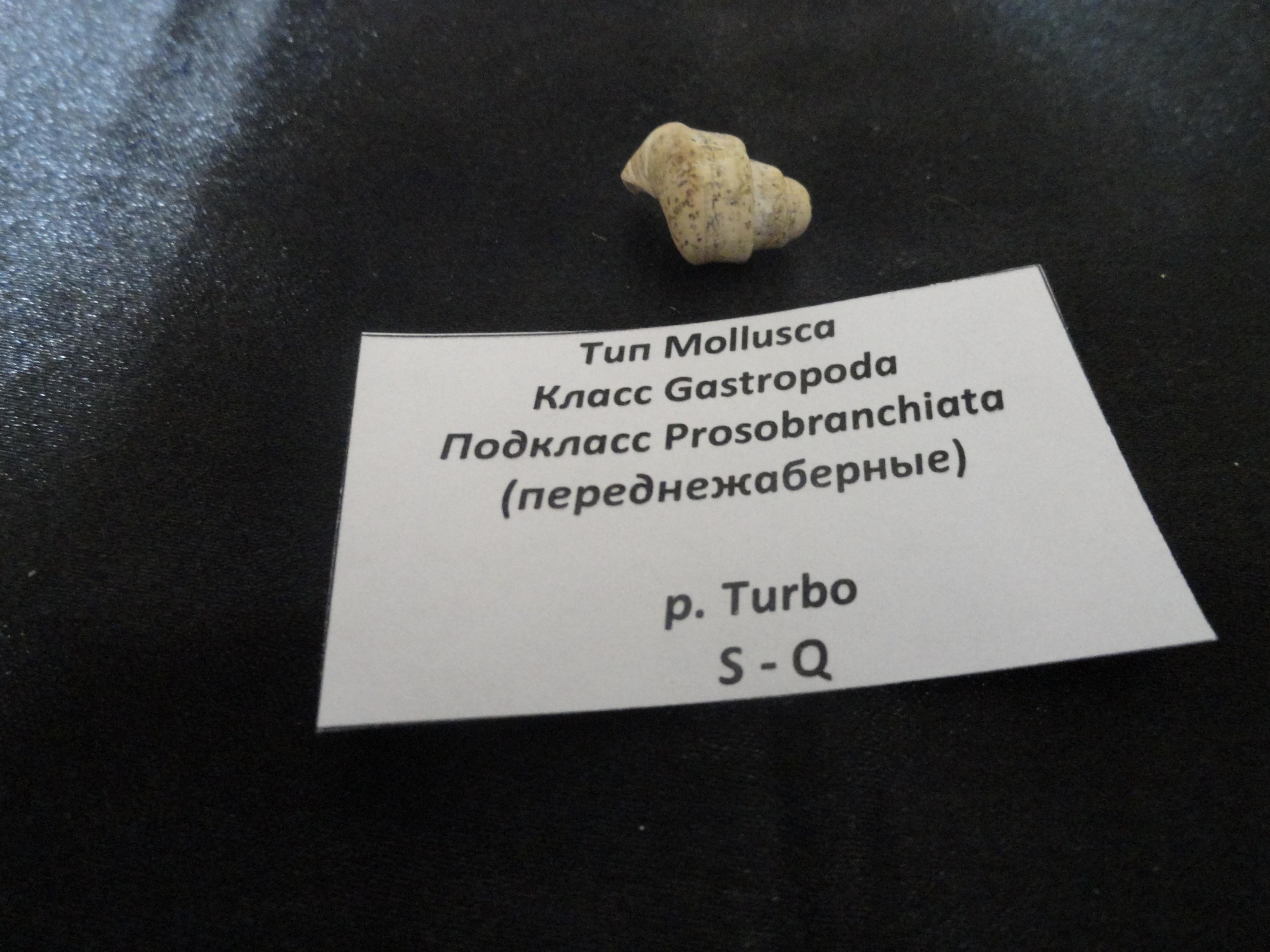 р. Turbo
S - Q
р. Neritina
палеоген – Q
Тип Mollusca
Класс Gastropoda
Подкласс Prosobranchiata (переднежаберные)
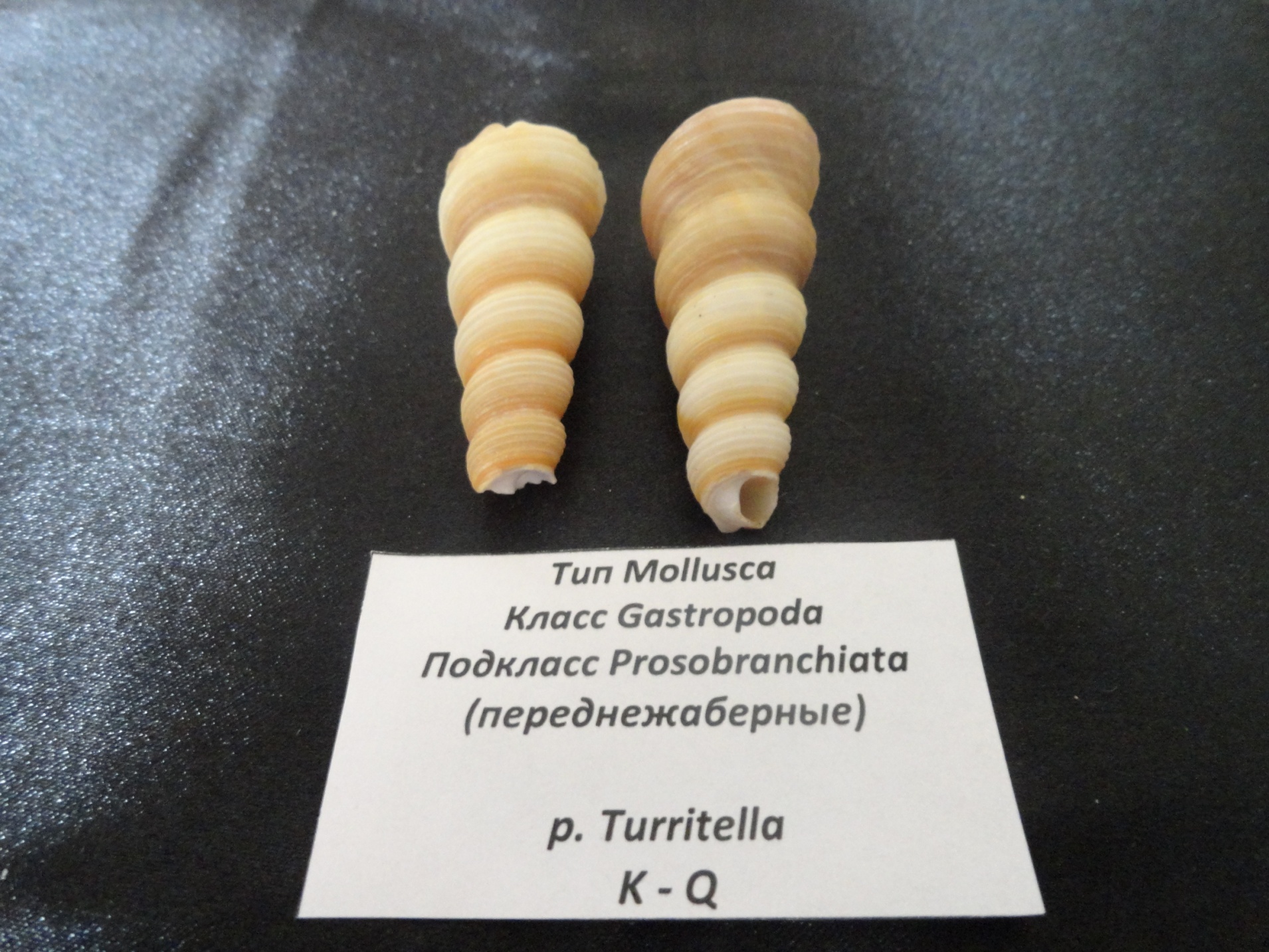 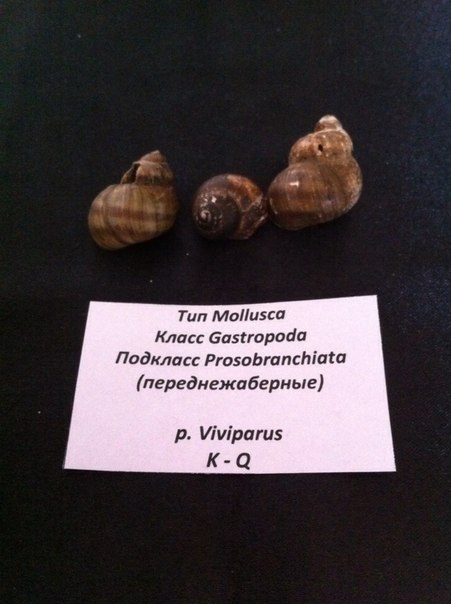 р. Turritella
K - Q
р. Viviparus
K - Q
Тип Mollusca
Класс Gastropoda
Подкласс Prosobranchiata (переднежаберные)
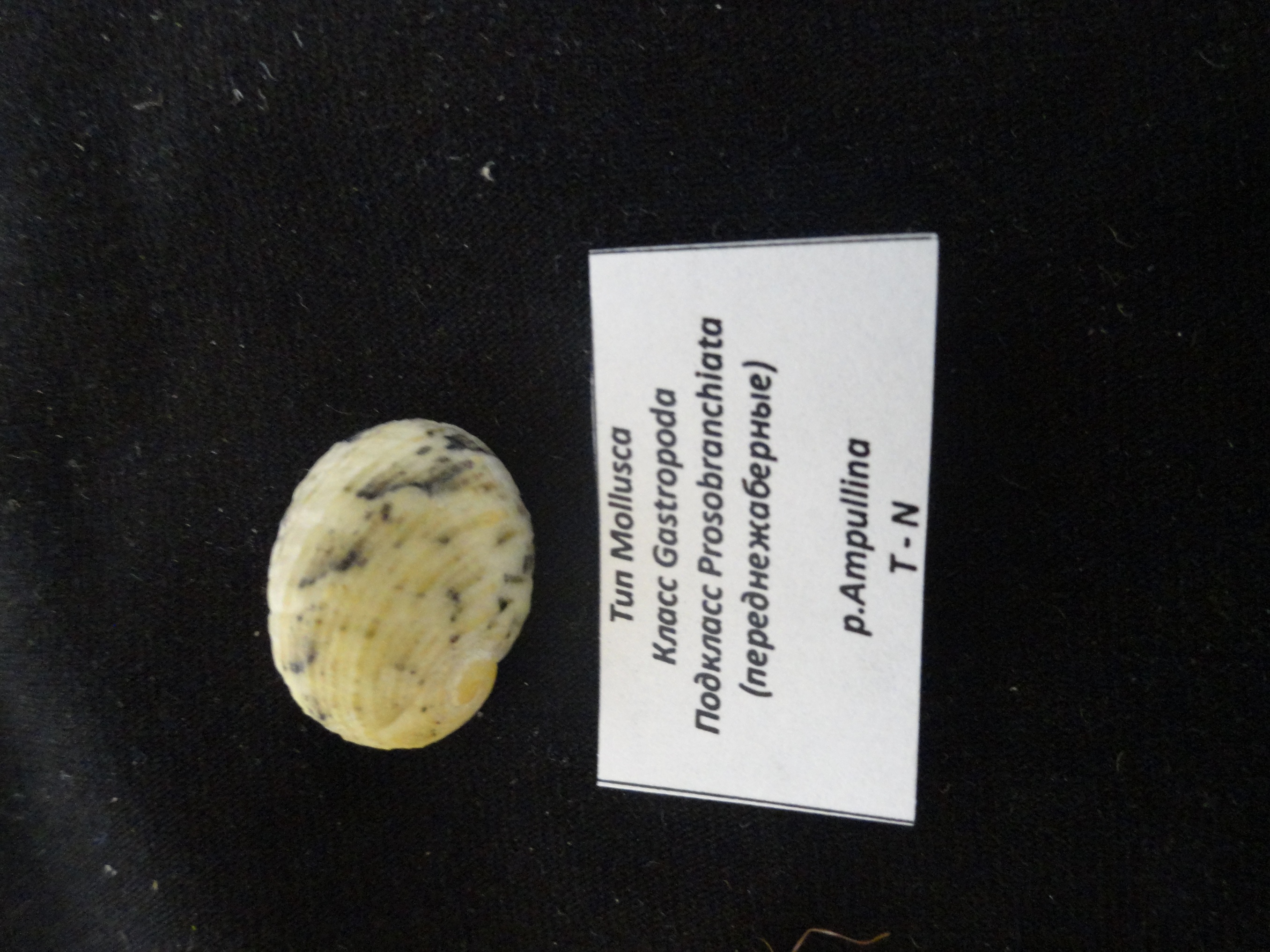 р. Ampullina
T - N